Matematika2-sinf
Mavzu: Sonni 7 ga bo‘lish.
Mustaqil topshiriq.(100-bet) 5-topshiriq. Qaysi  ko‘pburchak  tushirib  qoldirilgan?  Shakllarni chizamiz.
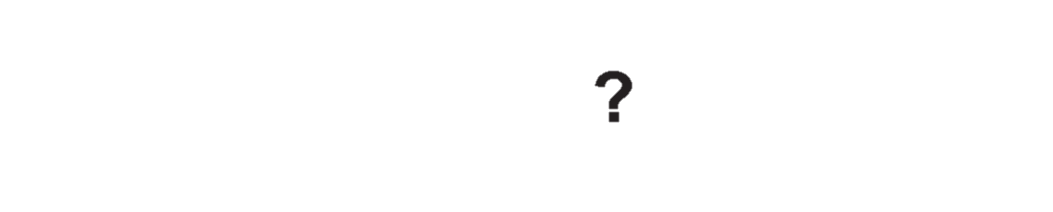 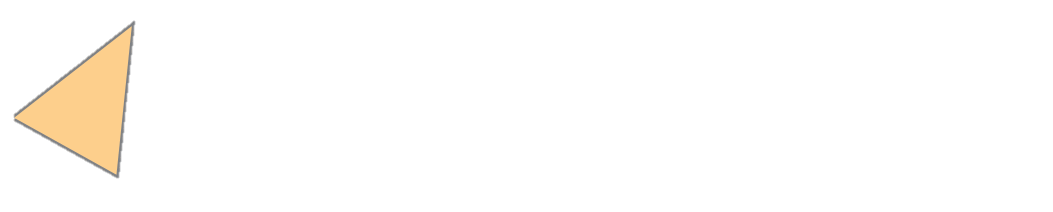 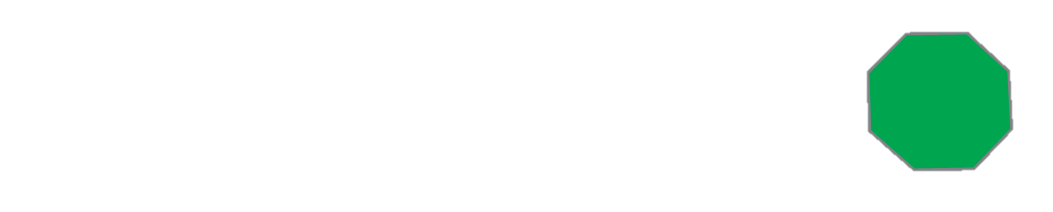 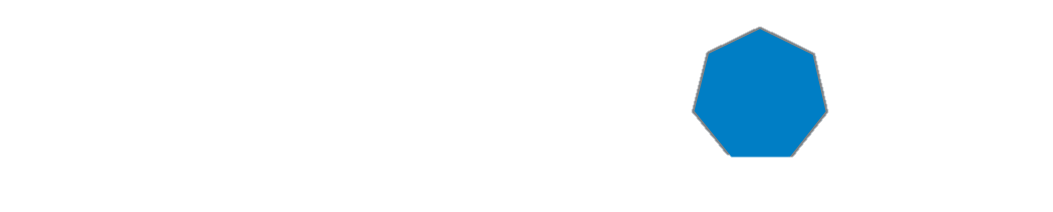 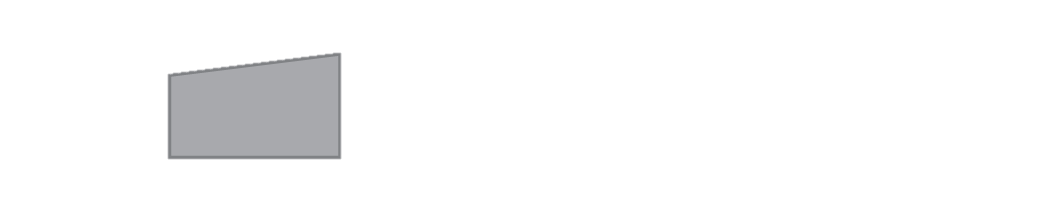 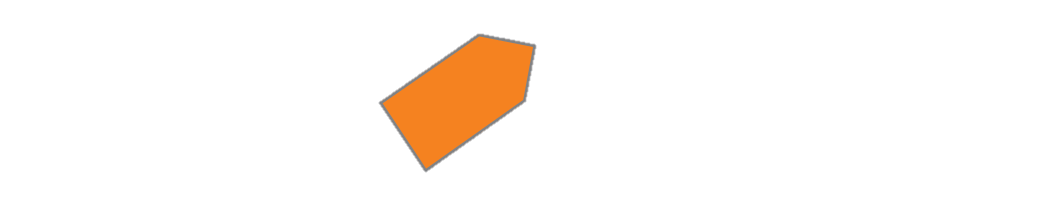 7
8
5
3
4
6
1-topshiriq. Rasmga qarab, bo‘lishni tushuntiramiz.
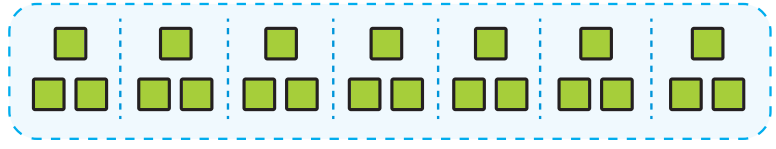 1
2
3
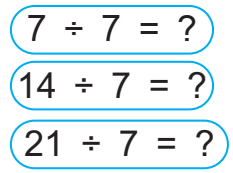 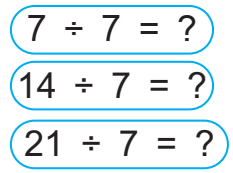 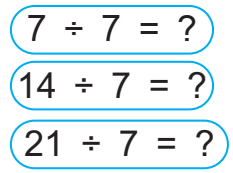 2- topshiriq.Hisoblaymiz.
Yettiga bo‘lamiz
Yettiga bo‘lamiz
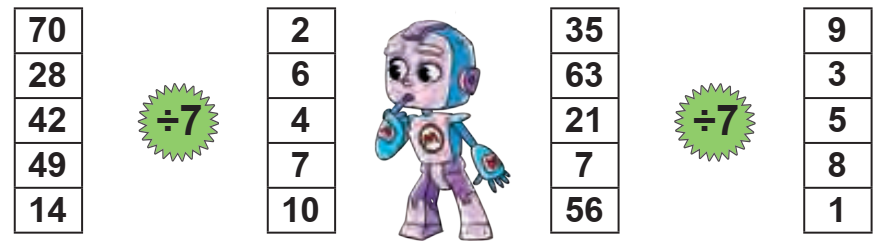 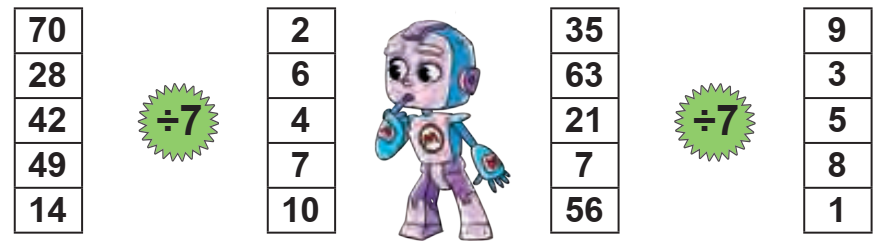 Raketalarni o‘z o‘rniga borishiga ko`maklashing.
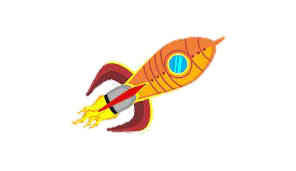 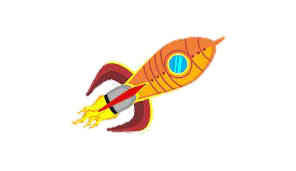 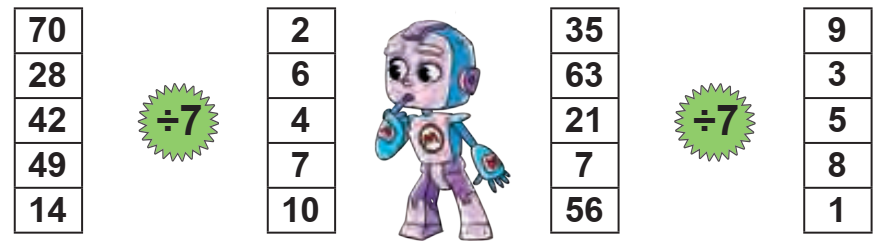 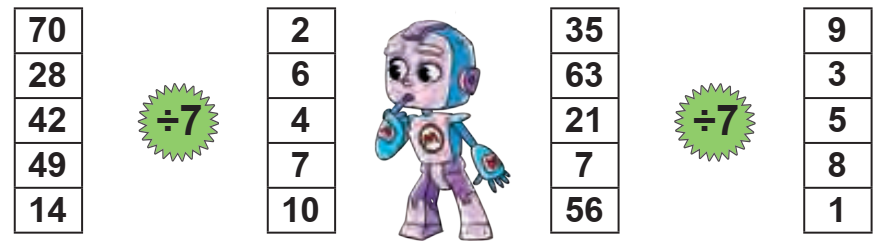 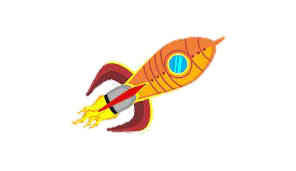 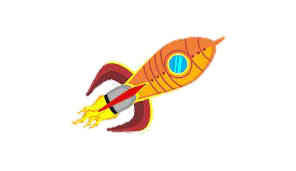 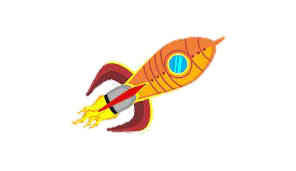 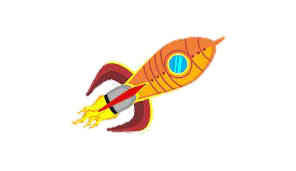 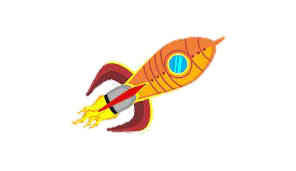 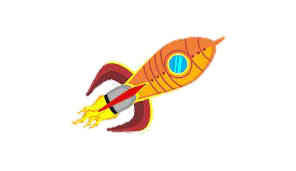 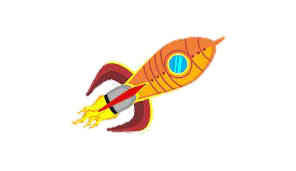 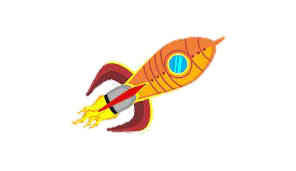 3- topshiriq. Uch xil rangdan ikkitasini 
tanlashning nechta yo‘li bor? Chizmadagi har bir kesma nimani anglatadi?
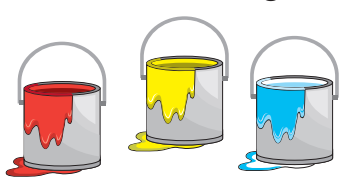 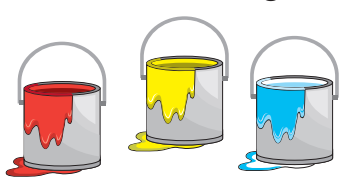 1
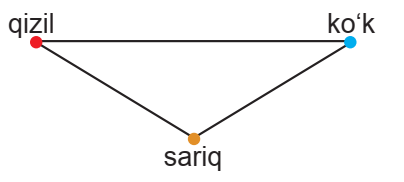 2
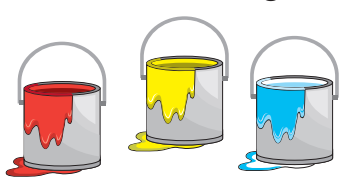 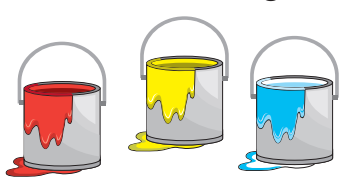 3
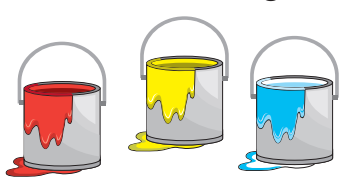 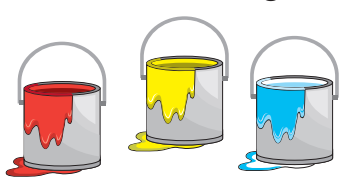 Javob: 3 ta yo‘li bor. 
Chizmadagi kesmalar ranglarni tanlashning
nechta yo‘li borligini anglatadi.
4 – topshiriq. Rasm asosida ifodalarning qiymatini topamiz.
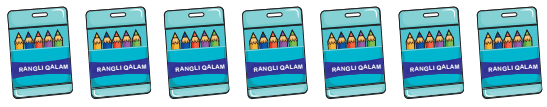 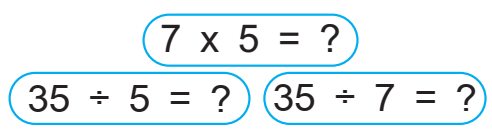 35
5
7
Mustaqil topshiriq. (95- bet)  5 – topshiriq. 
Hisoblaymiz.
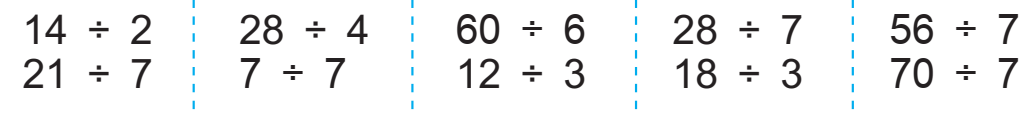 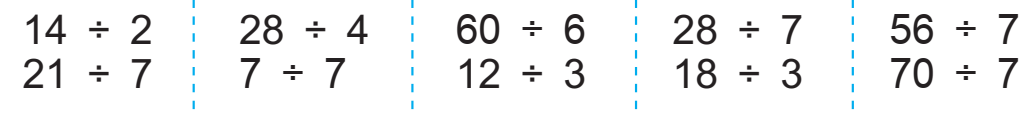 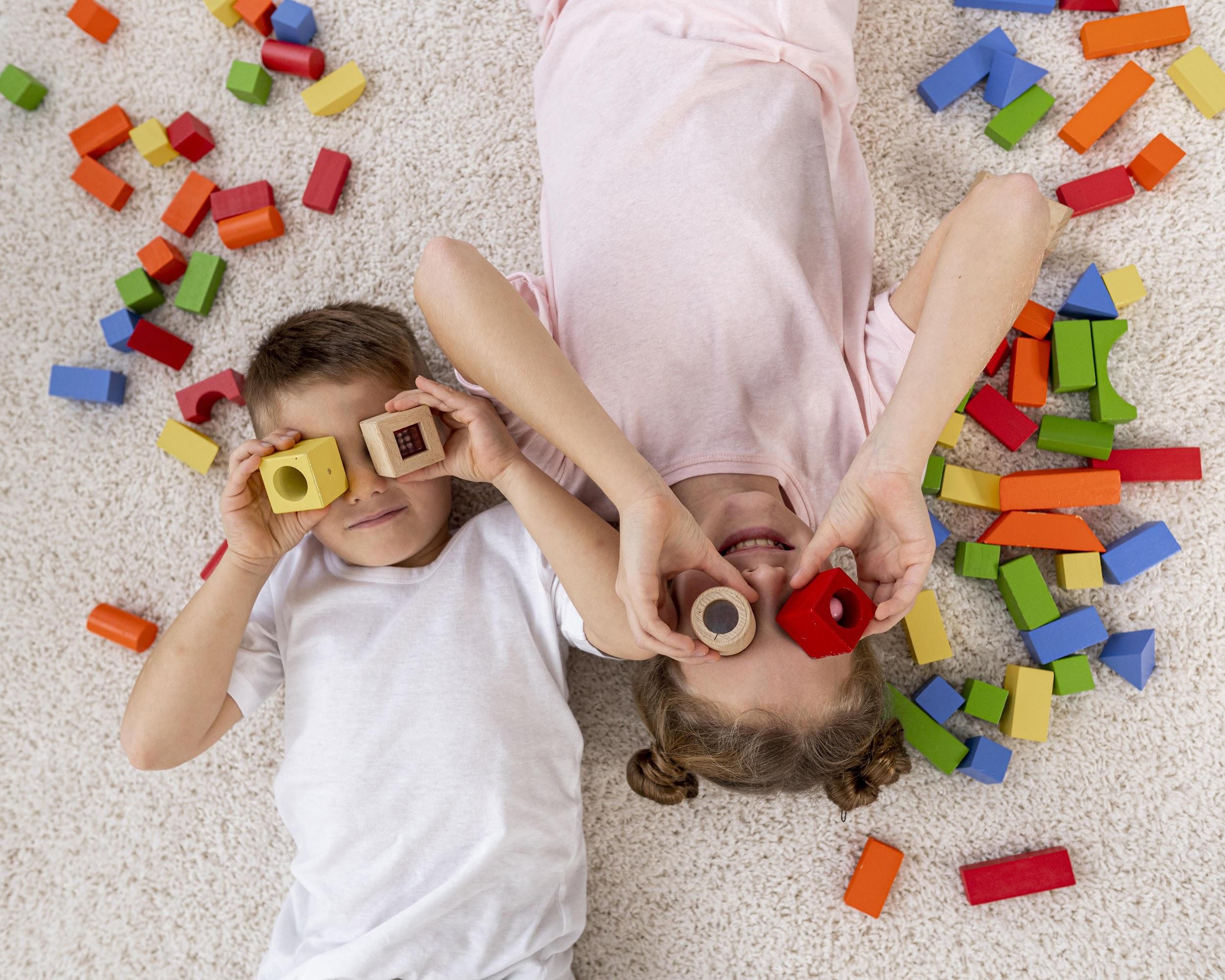 E’tiboringiz uchun rahmat!